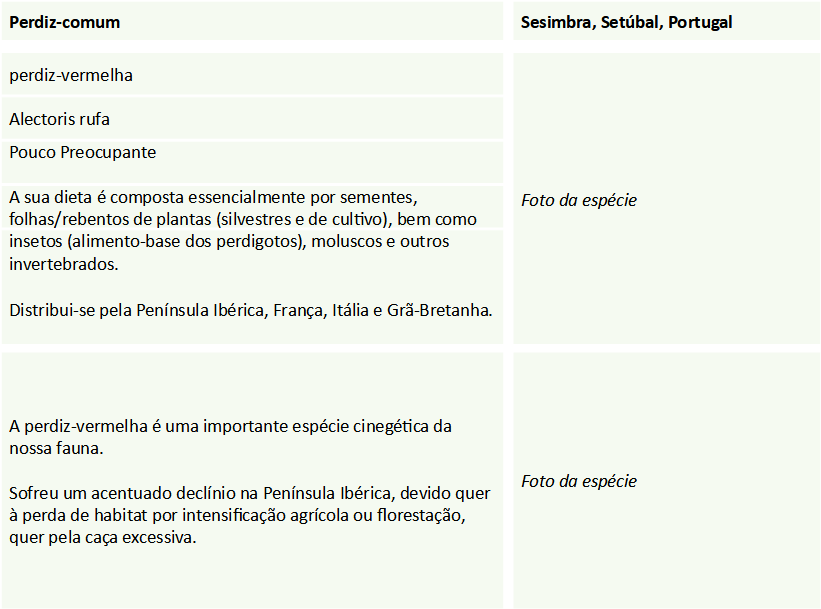 Nazaré
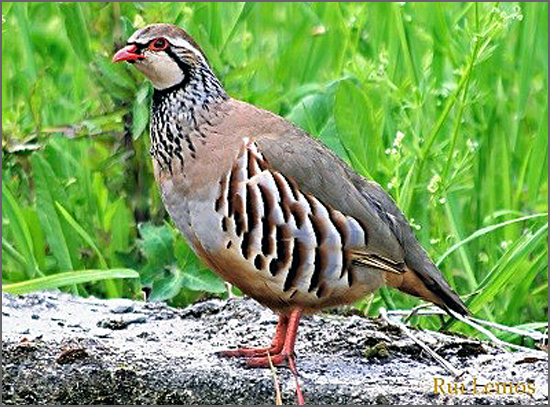 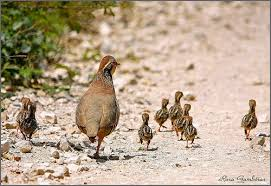 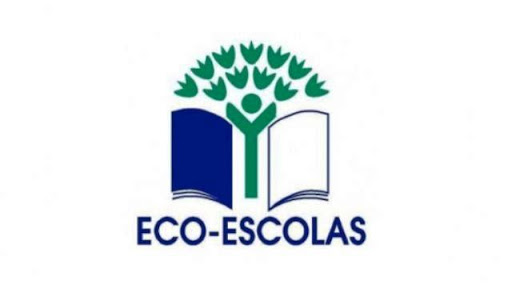 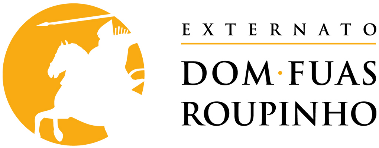 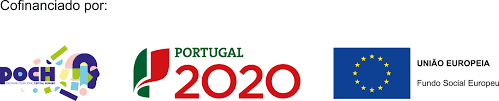 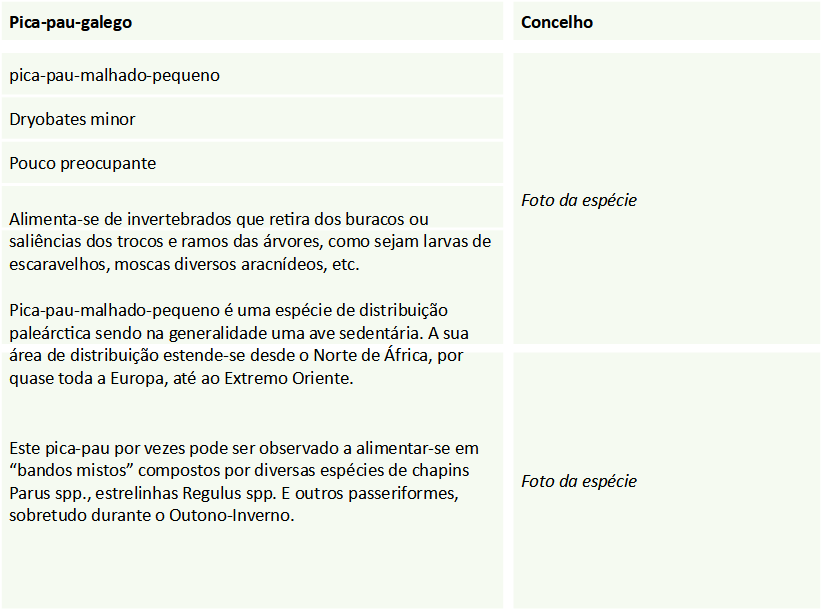 Nazaré
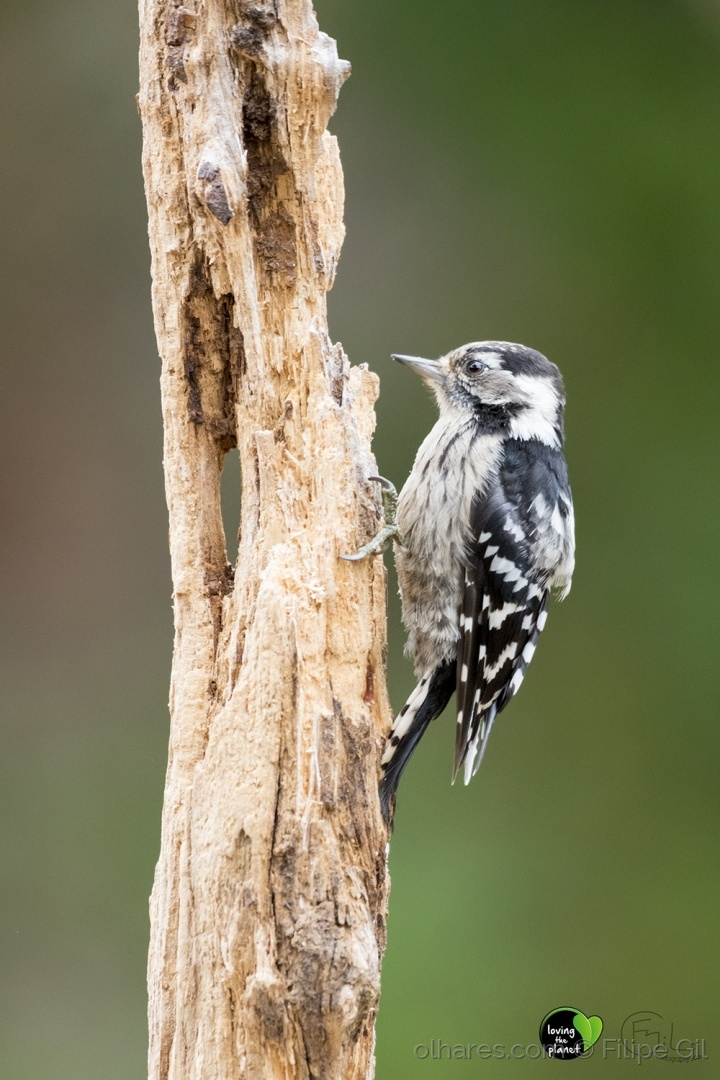 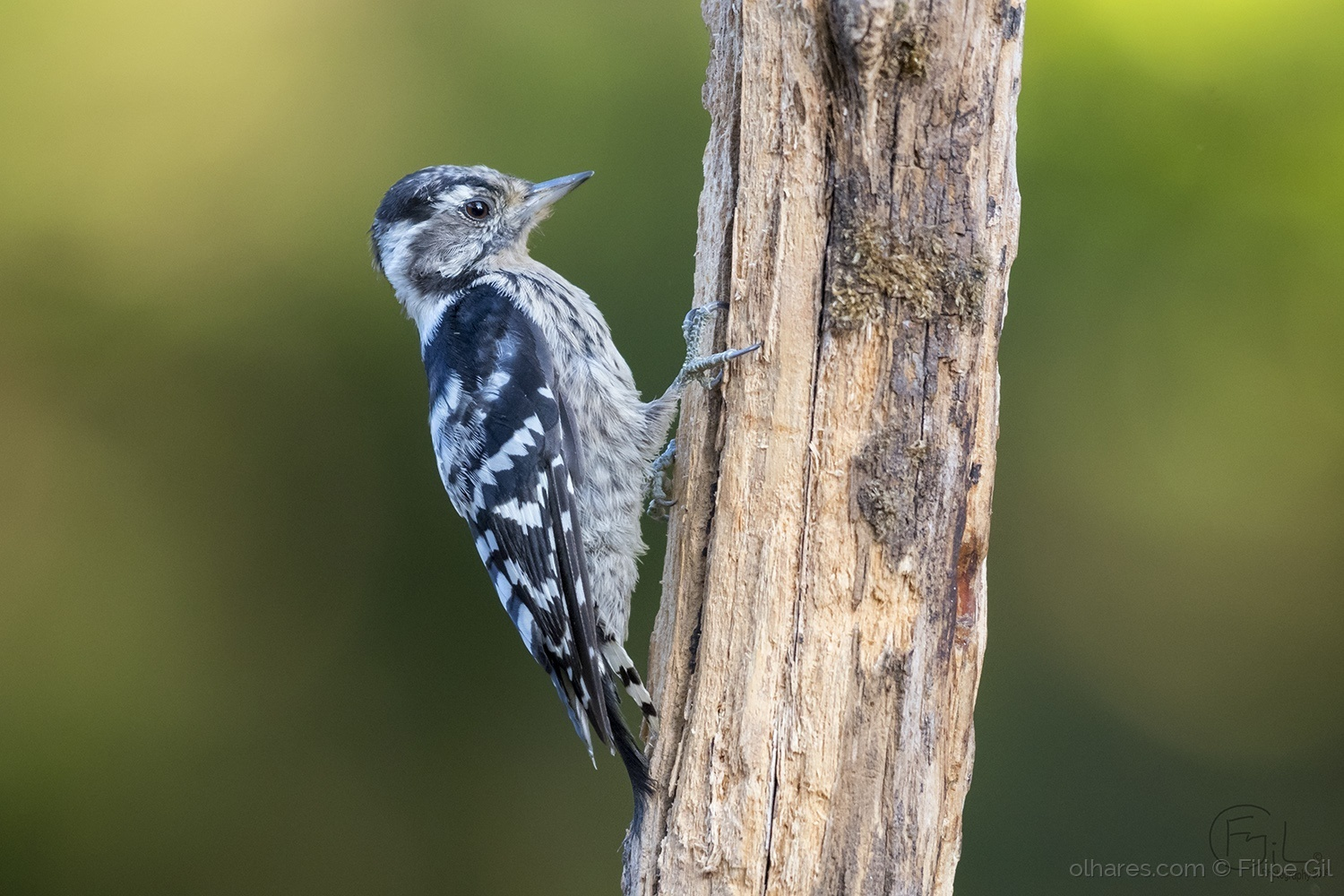 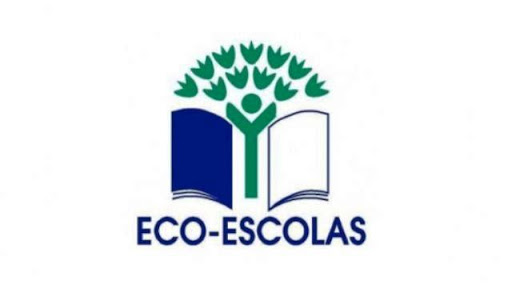 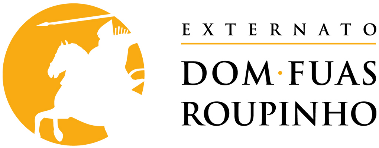 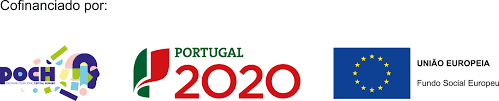 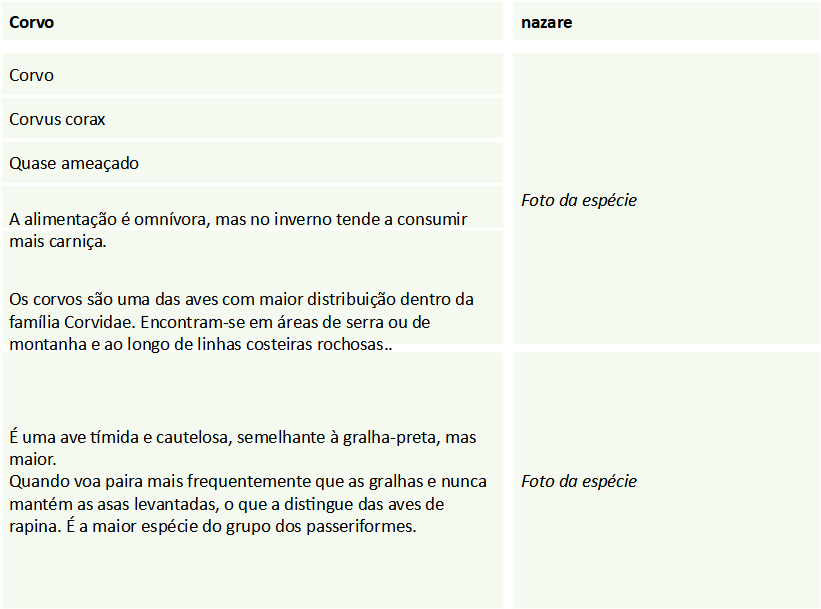 Nazaré
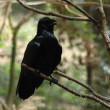 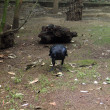 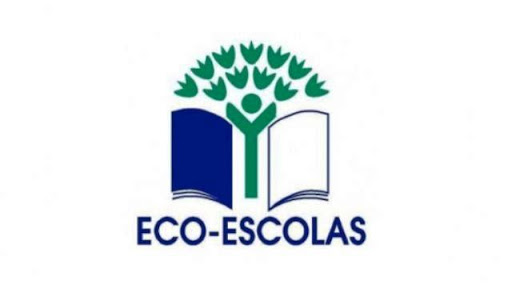 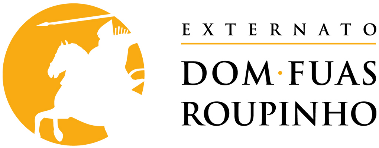 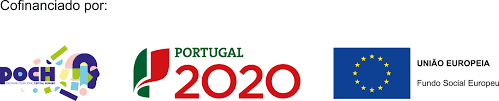 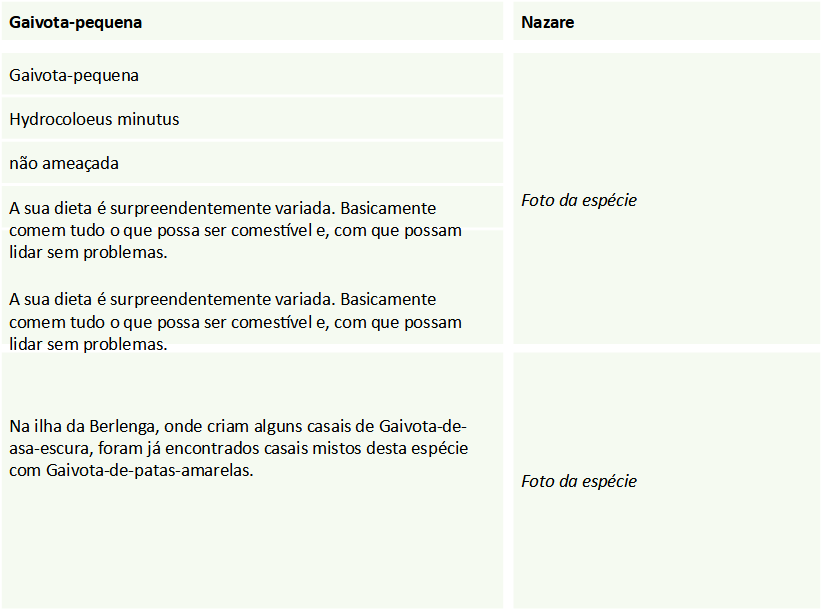 Nazaré
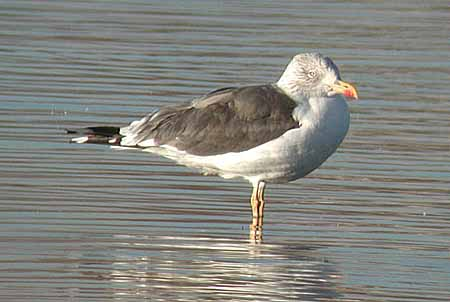 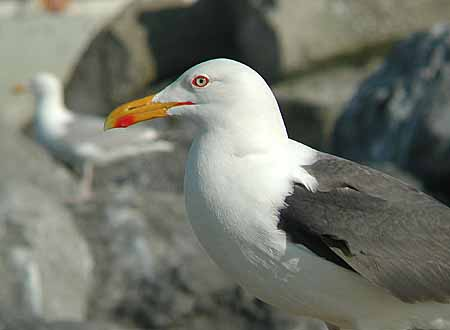 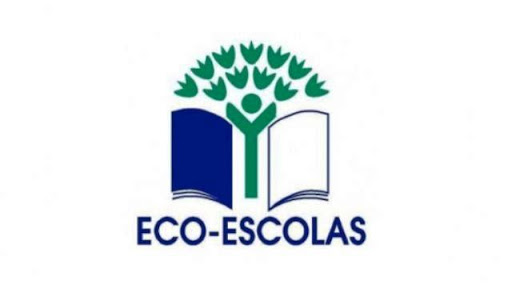 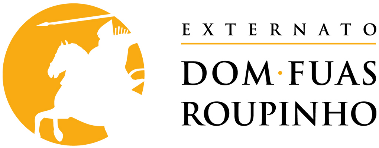 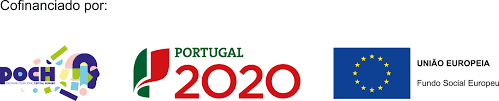 Trabalho realizado por Henrique Baptista
1ºE
Biologia
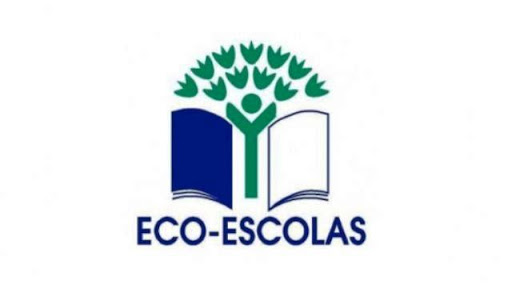 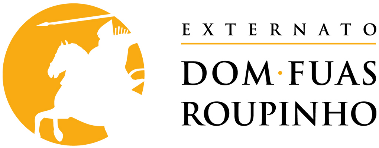 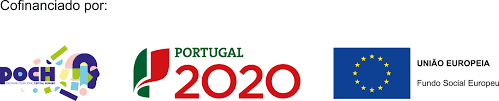